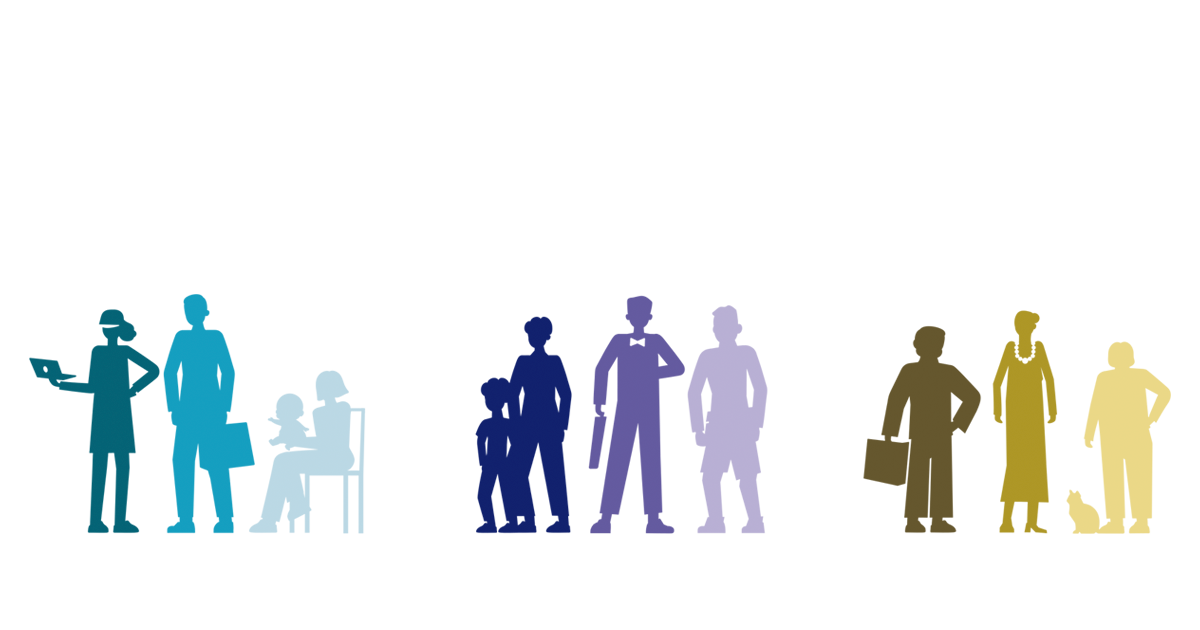 BIBLIOTEKSBRUG I DAG OG I MORGEN 
– en målgruppebaseret kortlægning
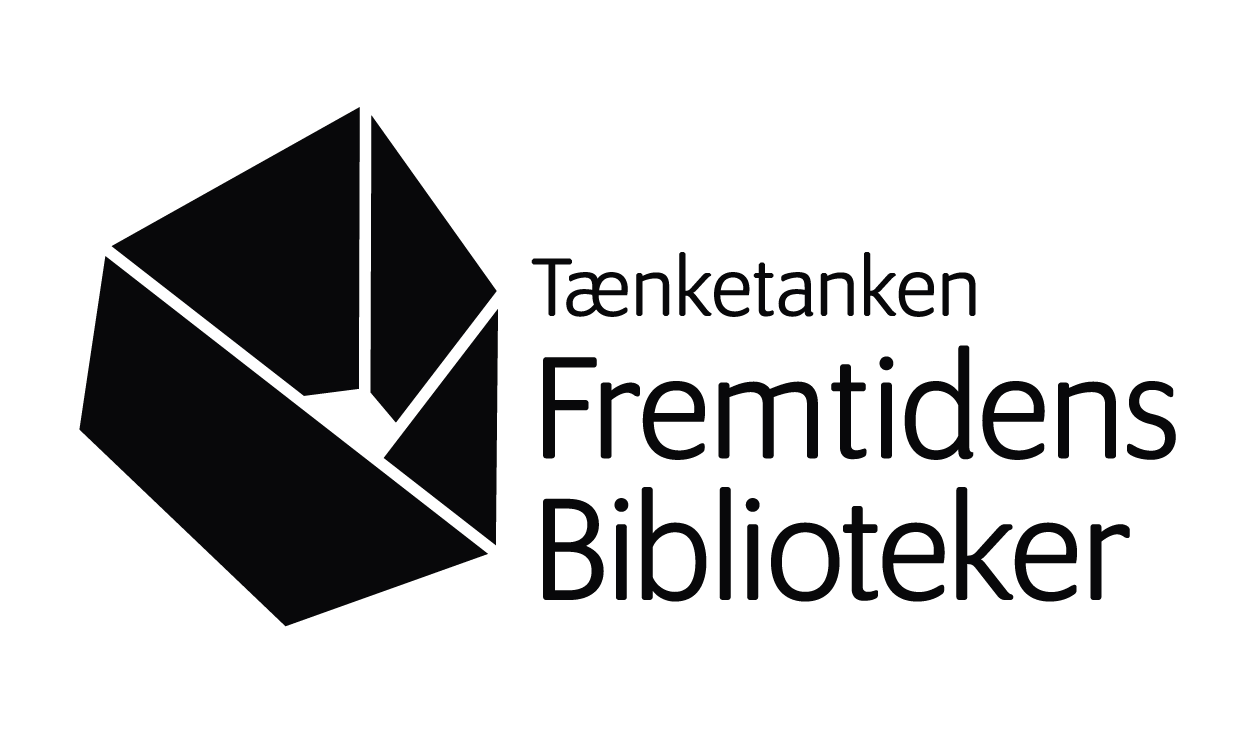 Dagens program
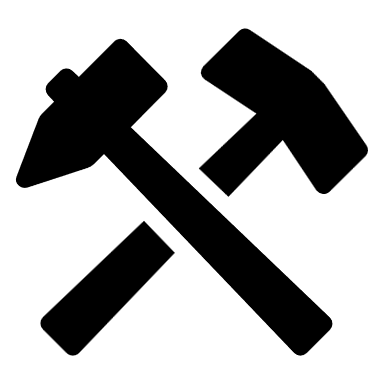 Segmenteringsundersøgelsen – baggrund og metode

	Tværgående hovedkonklusioner

	Regionalt fokus

	Præsentation af de ni segmenter

	Arbejdsspørgsmål til refleksion

	Tid til spørgsmål
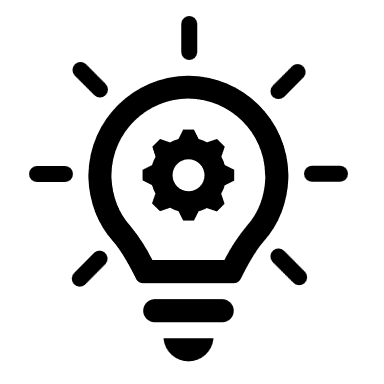 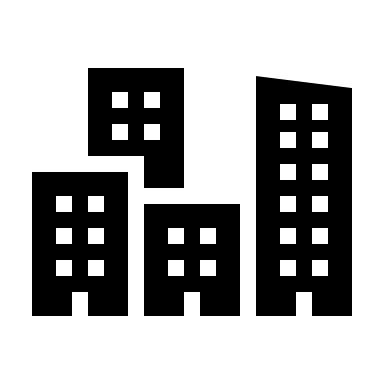 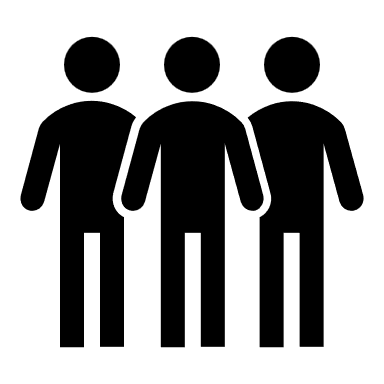 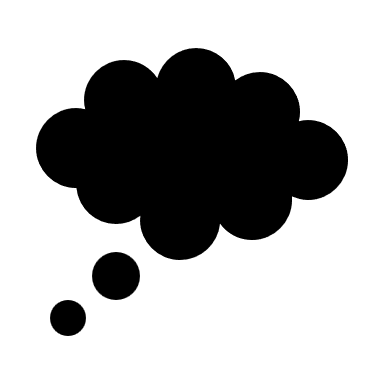 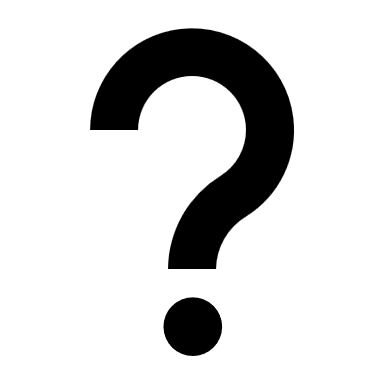 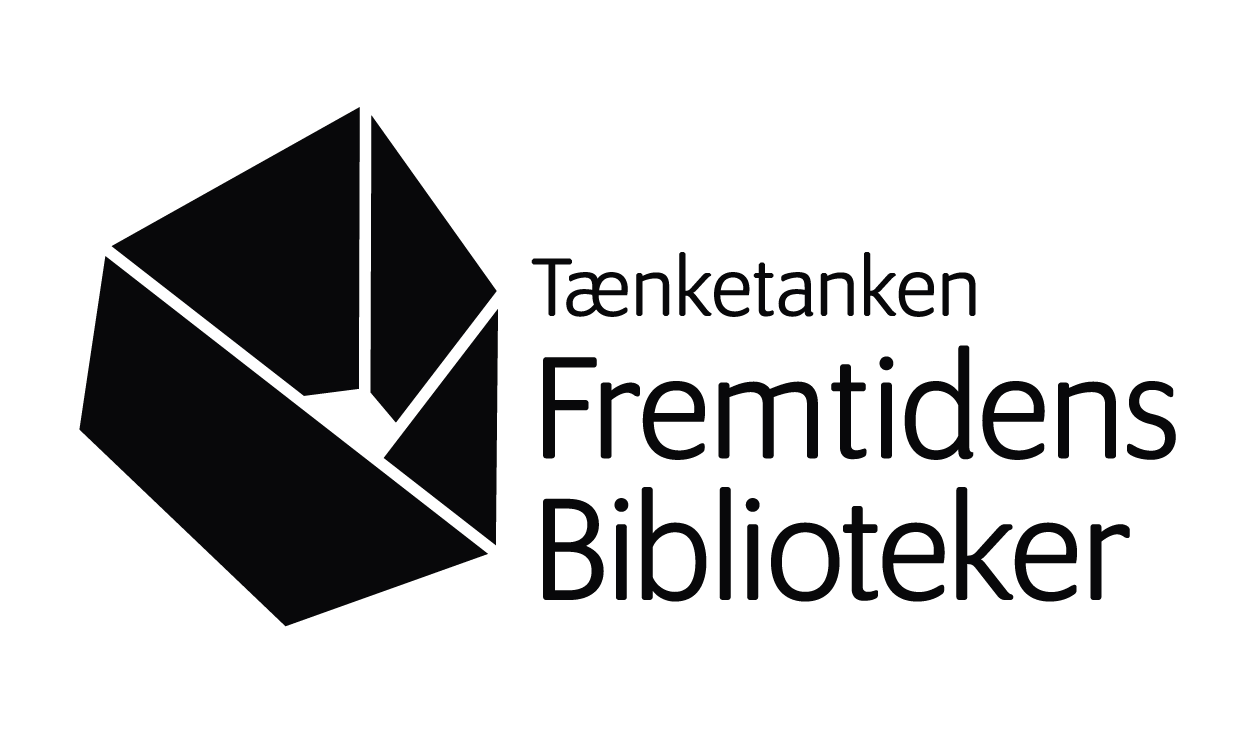 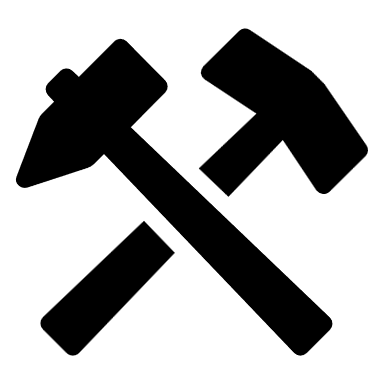 BAGGRUND OG METODE
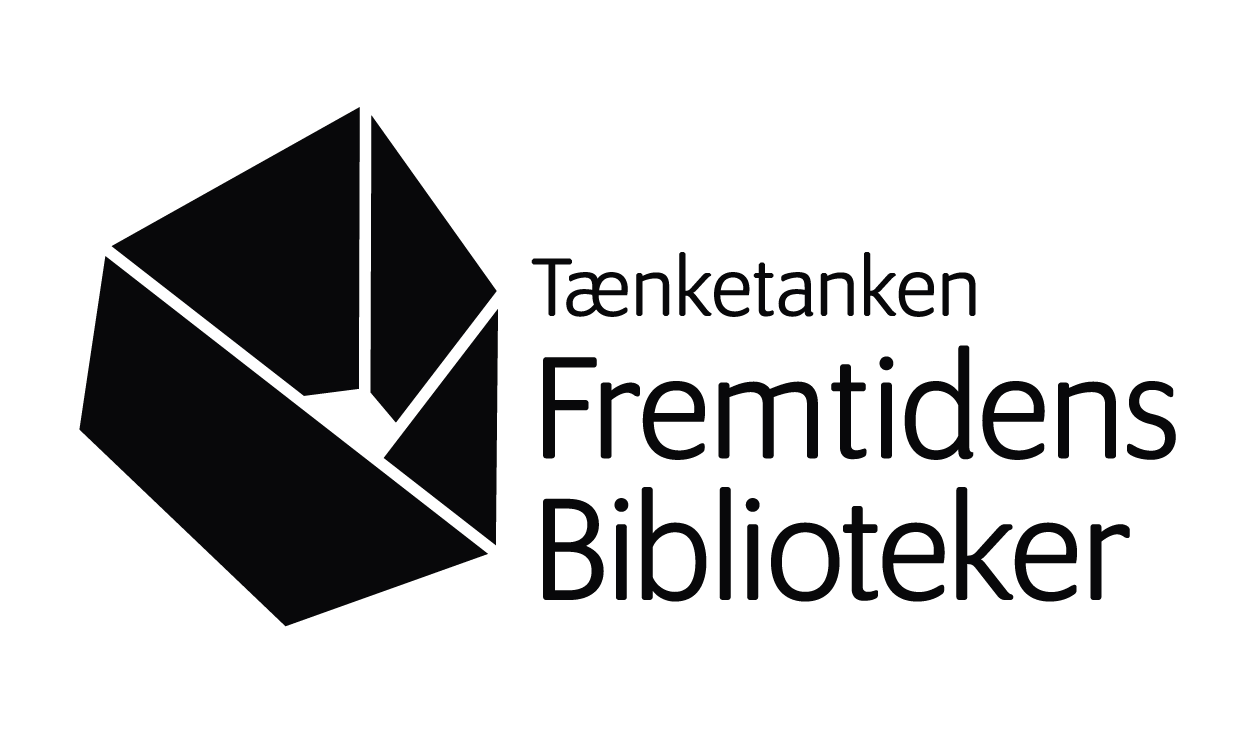 Formålet med segmenteringsundersøgelsen
Formålet med segmenteringsundersøgelsen er at skabe en dybdegående forståelse af danskernes oplevelse af og brug af de danske folkebiblioteker. 
Rapportens indsigter giver dermed bibliotekerne mulighed for at arbejde systematisk, metodisk og strategisk med forskellige målgrupper bredt i befolkningen, herunder både eksisterende og potentielle brugere.

Selvstændig opfølger til Tænketankens segmenteringsundersøgelse 2013.
Undersøgelsen er gennemført at analysevirksomheden Moos-Bjerre A/S og støttet af Slots- og Kulturstyrelsens udviklingspulje for folkebiblioteker og pædagogiske læringscentre.
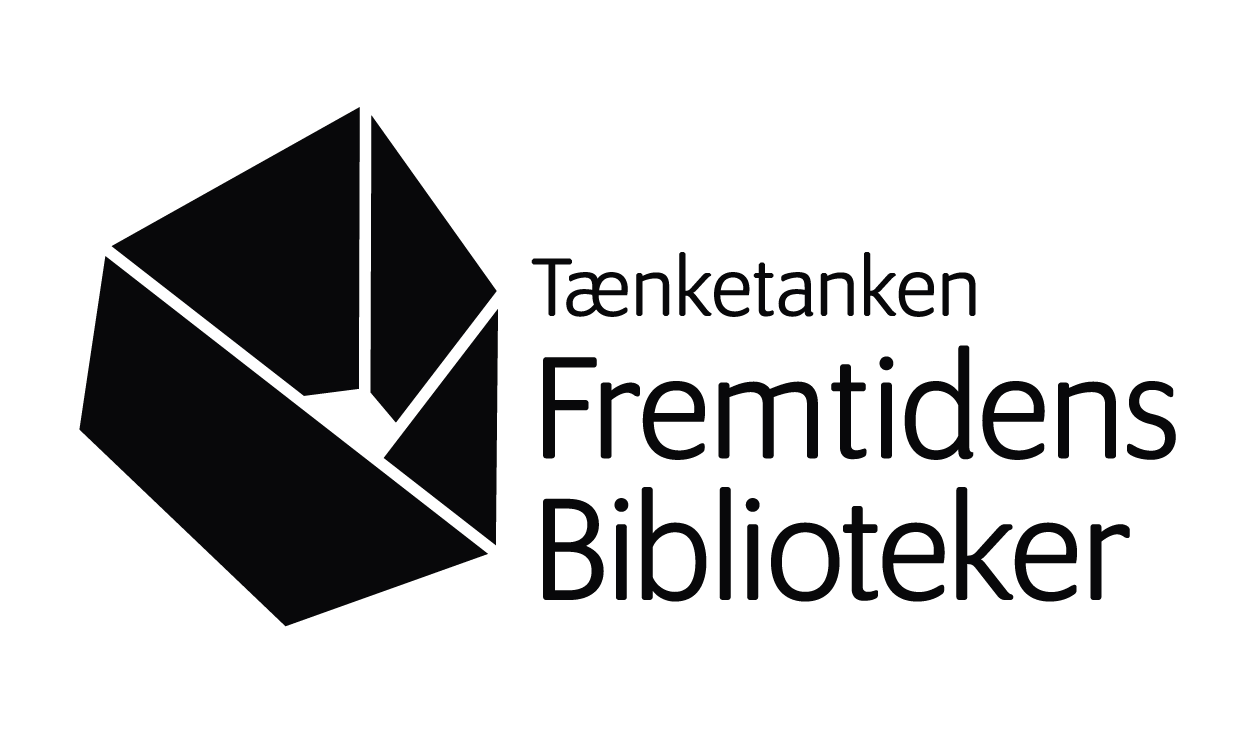 Datakilder: Kvantitativt og kvalitativt
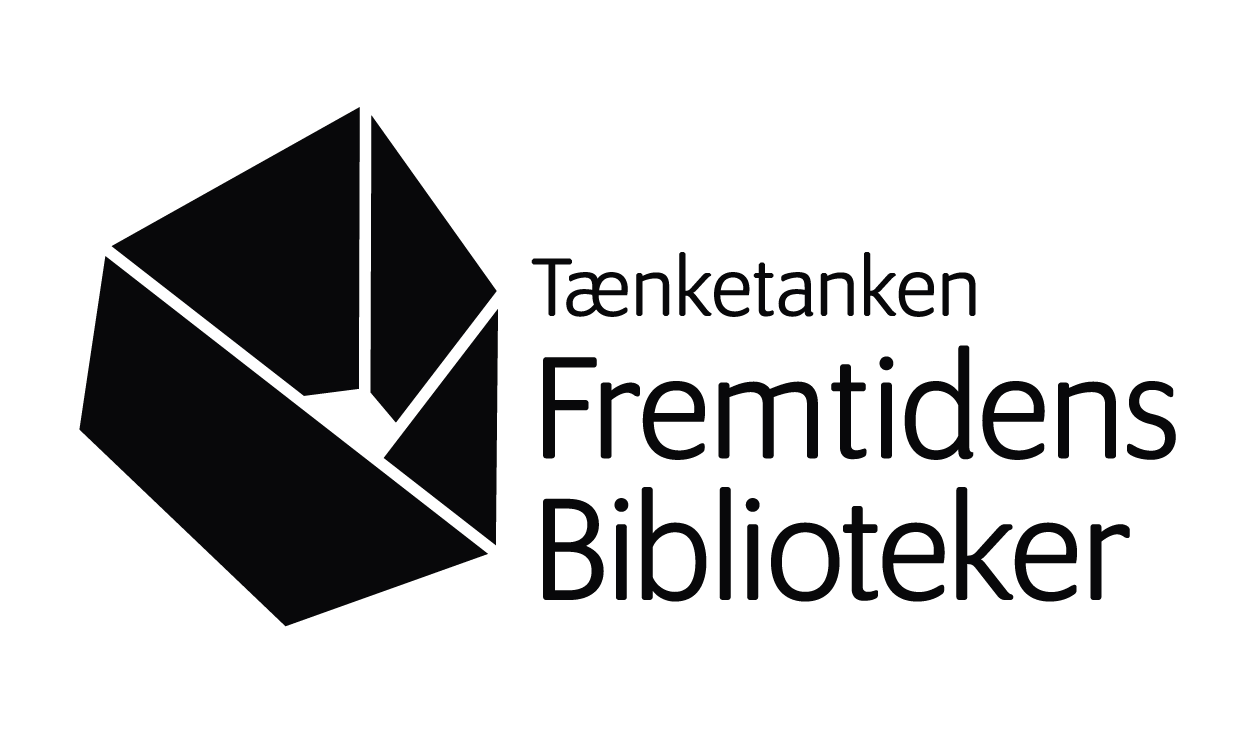 Segmentering som værktøj
”Alle er ikke en målgruppe!” siger Lene Struck-Madsen fra Applaus så klogt. 

Ved at anskue befolkningen brudt ned i mindre dele (segmenter), kan bibliotekssektoren omsætte indsigterne til konkrete handlinger og initiativer målrettet de forskellige segmenter.

Man kan sige, det er en bevidstgørelse, italesættelse og beslutning om, hvem man arbejder med, hvorfor og hvordan.
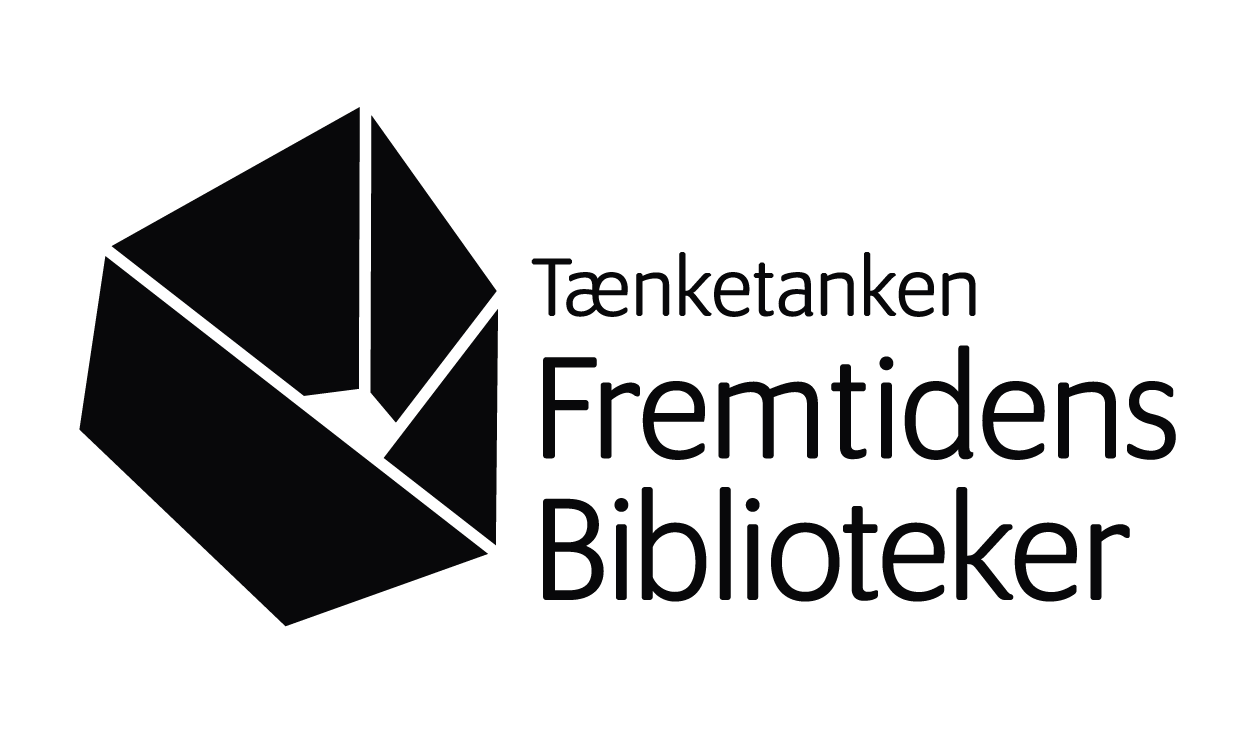 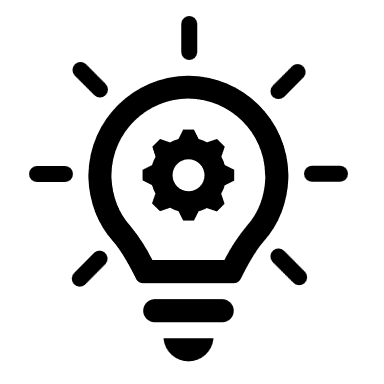 TVÆRGÅENDE HOVEDRESULTATER
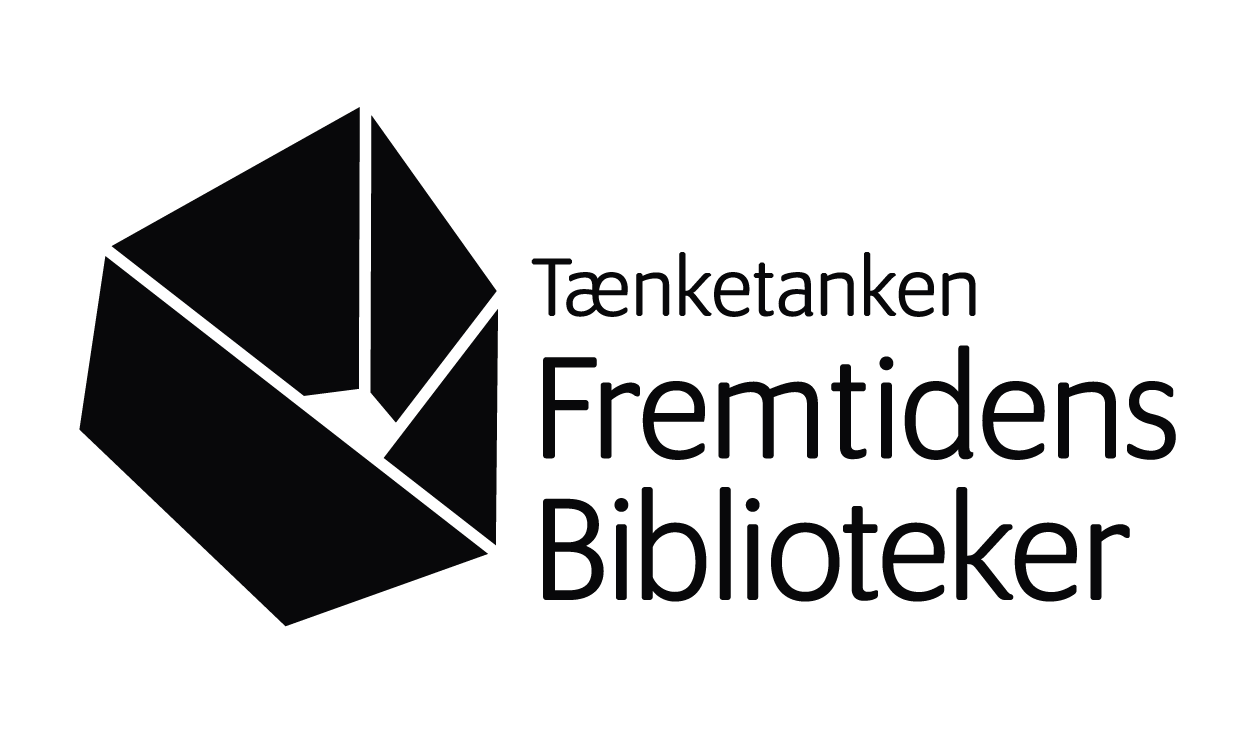 Bibliotekets rolle og funktion
”Jeg ser, at biblioteket medvirker til positiv, almindelig folkelig udbredelse. De er åbne for, at alle kan henvende sig og deltage i deres arrangementer, låne bøger og deltage i det hele taget. Det er en stor fordel. Det er godt for samfundet, at biblioteket medvirker til folkeoplysning.”
Kulturforbrugende pensionist
”Jeg synes, det er vigtigt, at alle har gratis adgang til litteratur. Jeg kan personligt godt lide at læse, så det er fedt, at alle kan få lov til det. Det er godt, at børn kan komme derned og lege. Det er et sted, der er for alle, og det er vigtigt, at der er sådan et inkluderende sted.”
Erhvervsaktiv ung
”Biblioteket bidrager ikke til noget i mit liv, heller ikke min kærestes eller hans døtre. Men jeg ville blive ked af, hvis man skrottede det, for det er fantastisk, at borgere har gratis tilbud. Så selvom det ikke bidrager med noget til mig, ville jeg blive ærgerlig over, hvis alt f.eks. blev digitaliseret.”
Erhvervsaktiv med begrænset kulturforbrug
”Bibliotekerne gør en stor indsats for nogle mennesker. Det kan være et godt mødested og et socialt sted for mange mennesker.”
Pensionist med begrænset kulturforbrug
Biblioteket har stor samfundsmæssig værdi
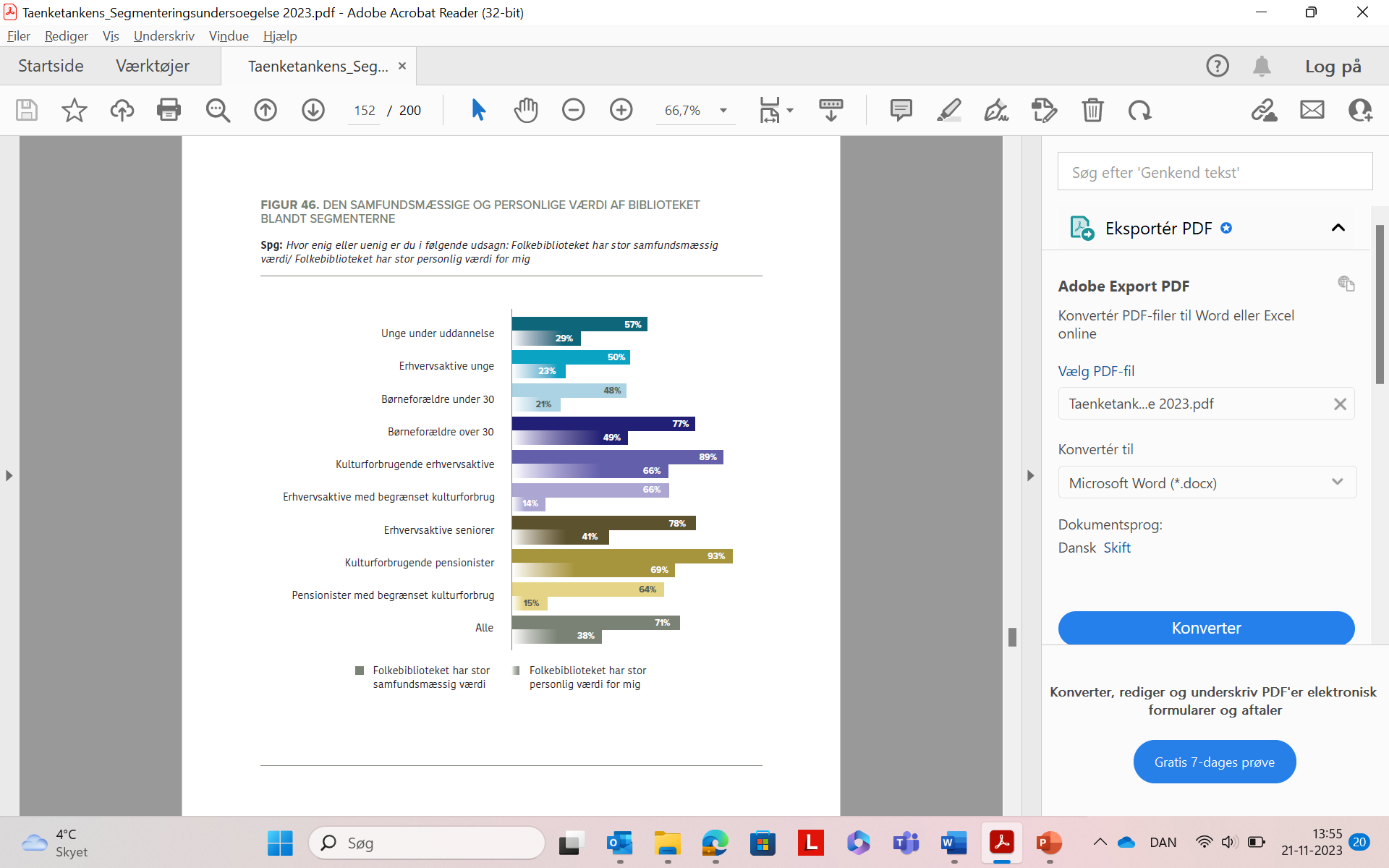 71% af befolkningen mener, at biblioteket har stor samfundsmæssig værdi.

Det gælder uanset om de oplever at biblioteket har en personlig værdi for dem eller ej.

Dem under 30 år vurderer generelt den samfundsmæssige værdi lavere end dem over 30 år – også for de segmenter, hvor den personlige værdi er høj.
Ønsker og forventninger til folkebiblioteket
Halvdelen af danskerne bruger biblioteket
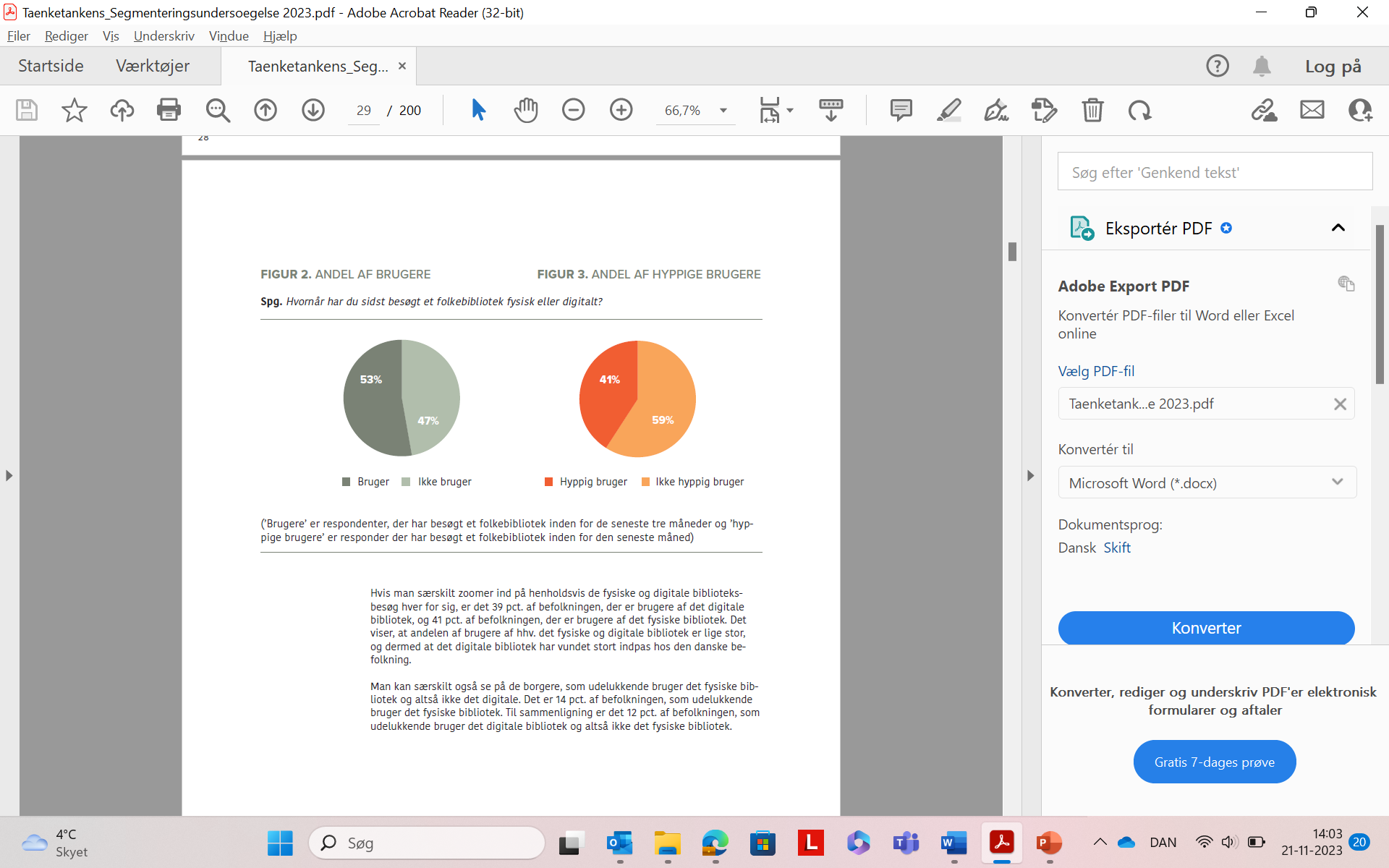 53% af danskerne er biblioteksbrugere.

Den fysiske brug (41%) og digitale brug (39%) er på niveau.

41% af danskerne er hyppige biblioteksbrugere.

Fremgang i hyppige brugere fra 2013 (35%) til 2023 (41%).
Potentiale til at øge kendskabet
2/3 af danskerne ved i høj grad eller nogen grad, hvad folkebibliotekerne tilbyder. Potentiale til at nå den sidste 1/3.

Digitalt kendskab (eReolen og Filmstriben) er mere end fordoblet.

Manglende kendskab er en af de største barrierer for biblioteksbrug.
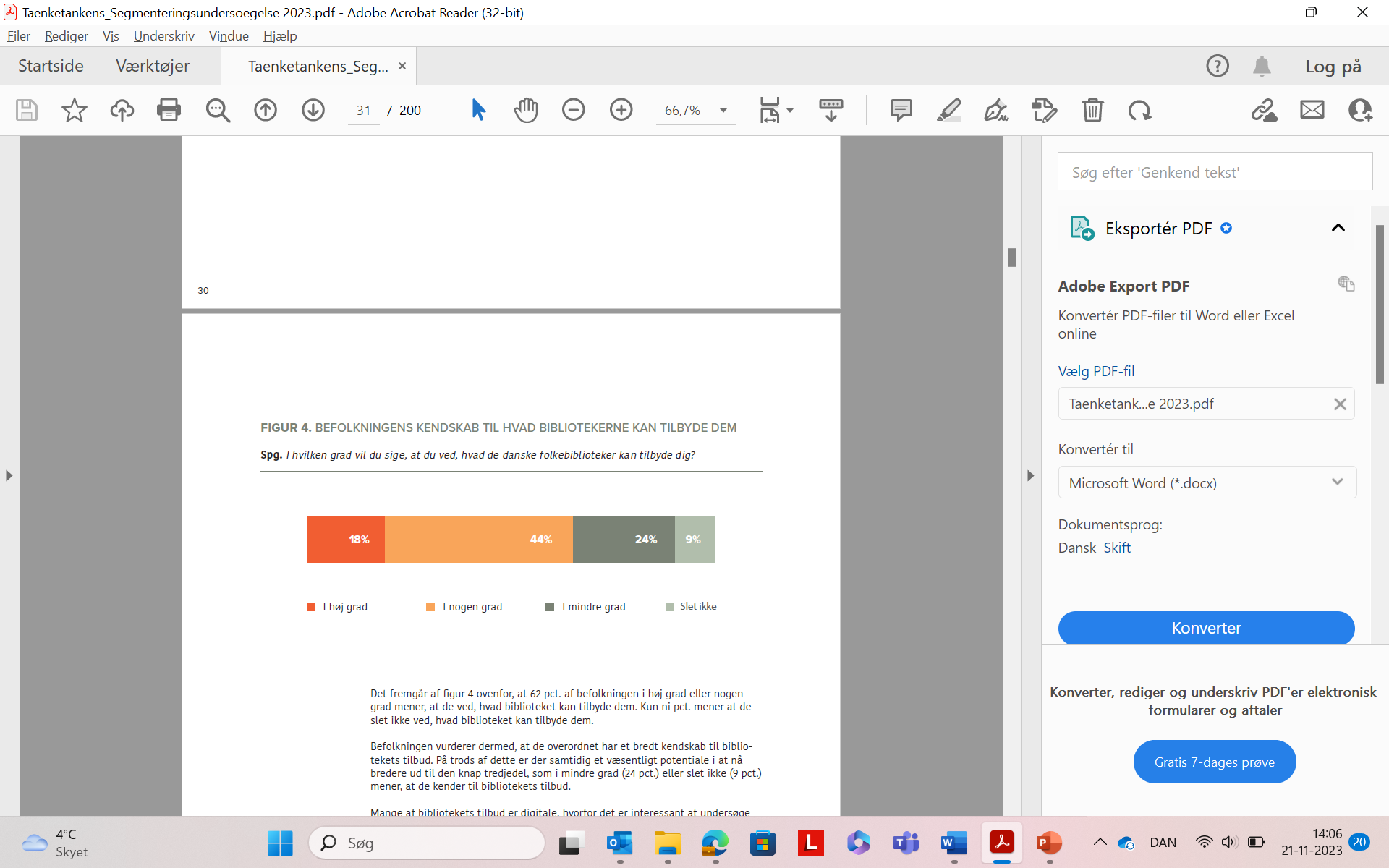 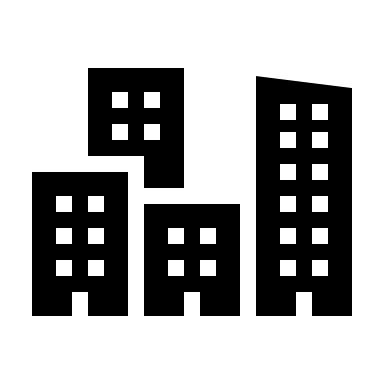 REGIONALE FORSKELLE
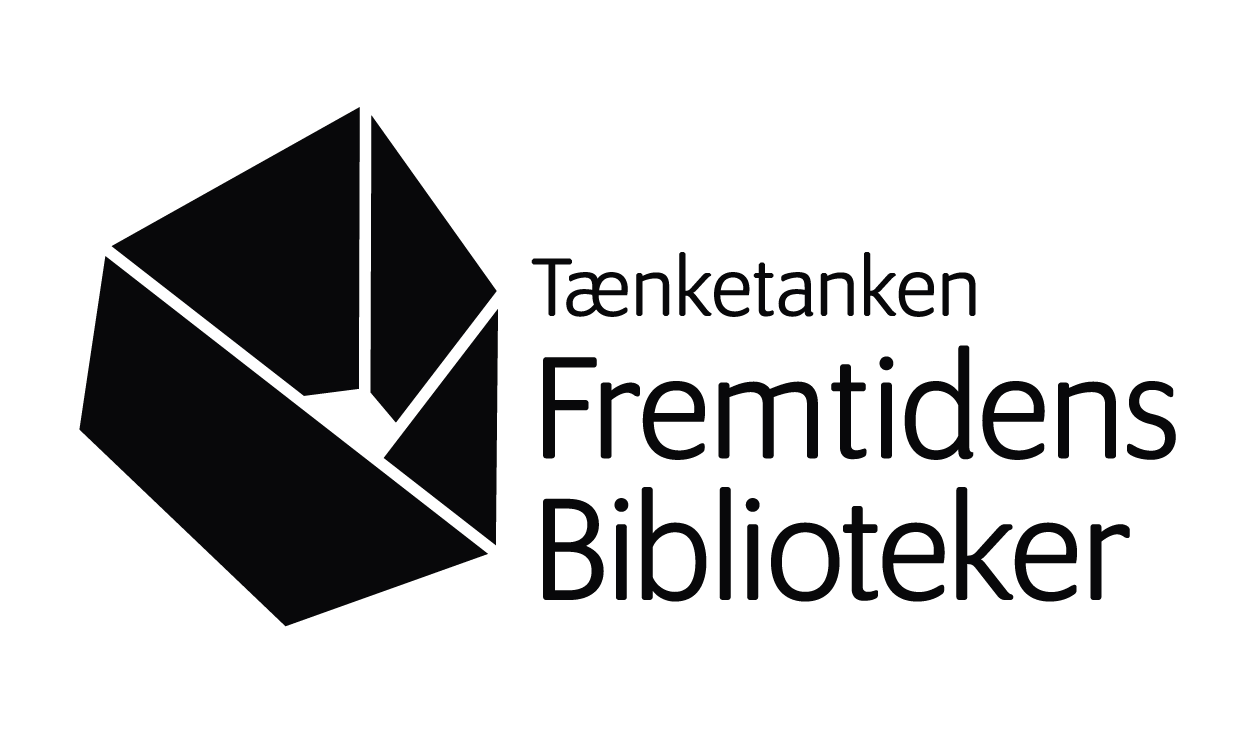 Biblioteksbrug fordelt på regioner samt land- og byområder – nationalt: 53%
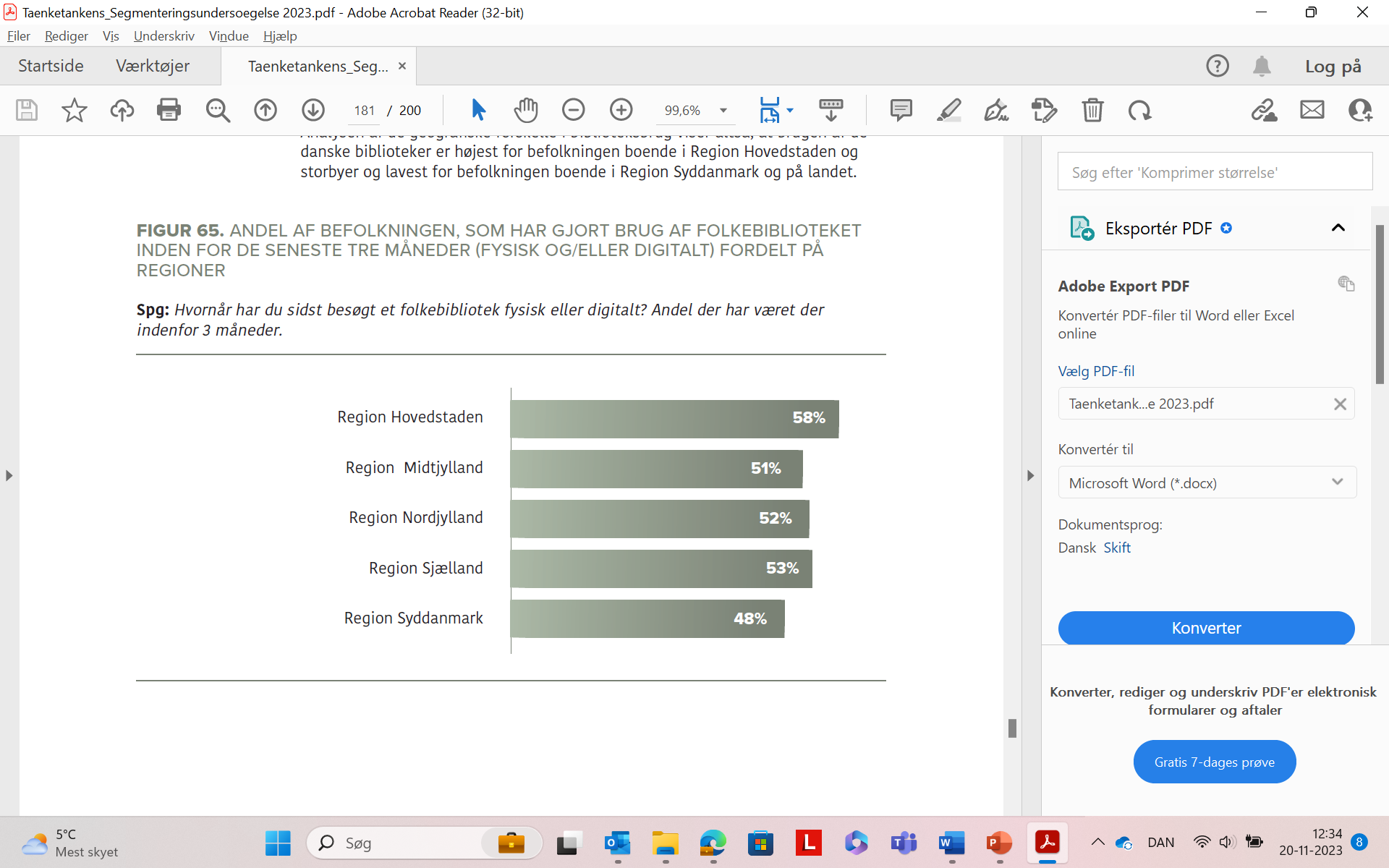 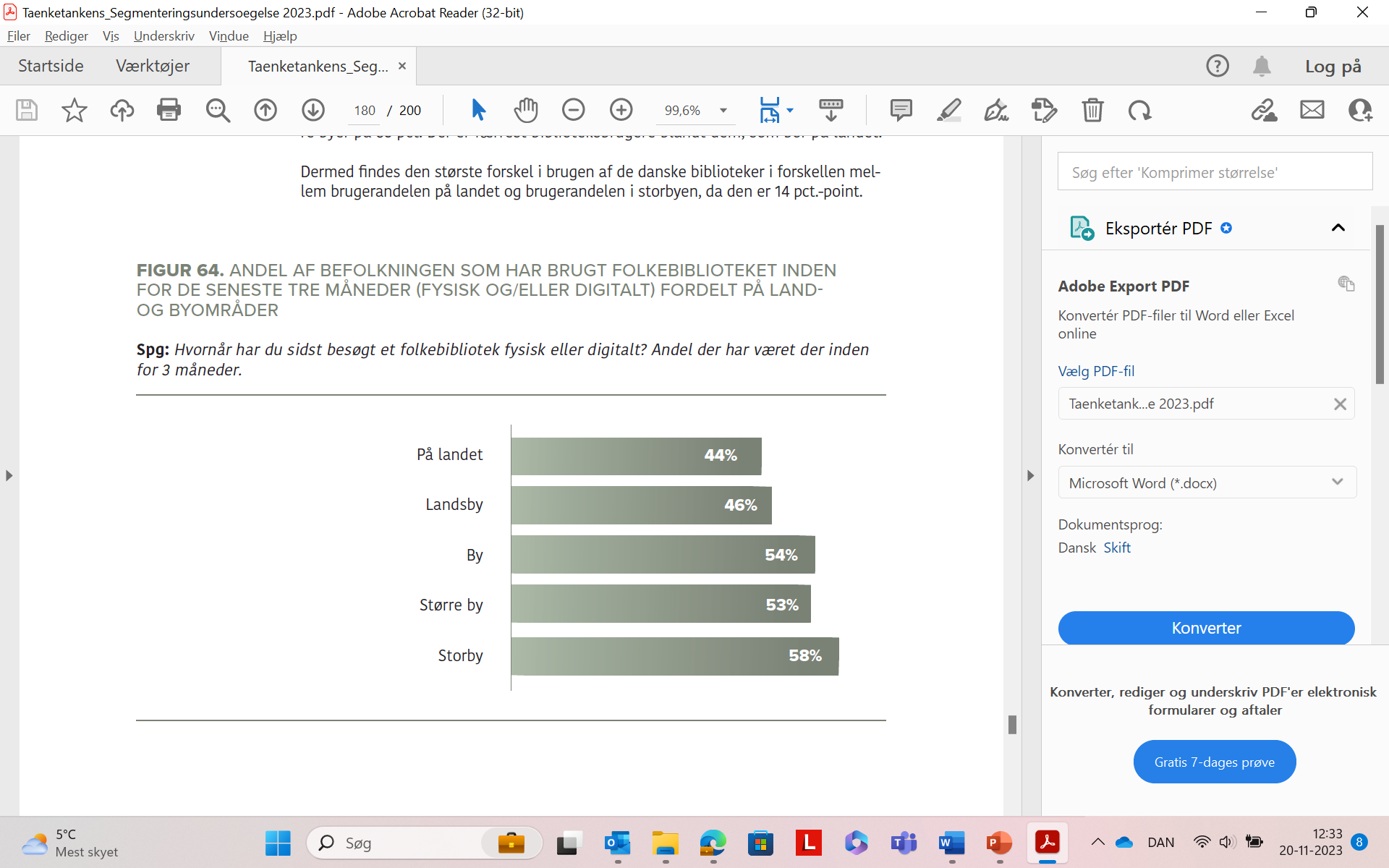 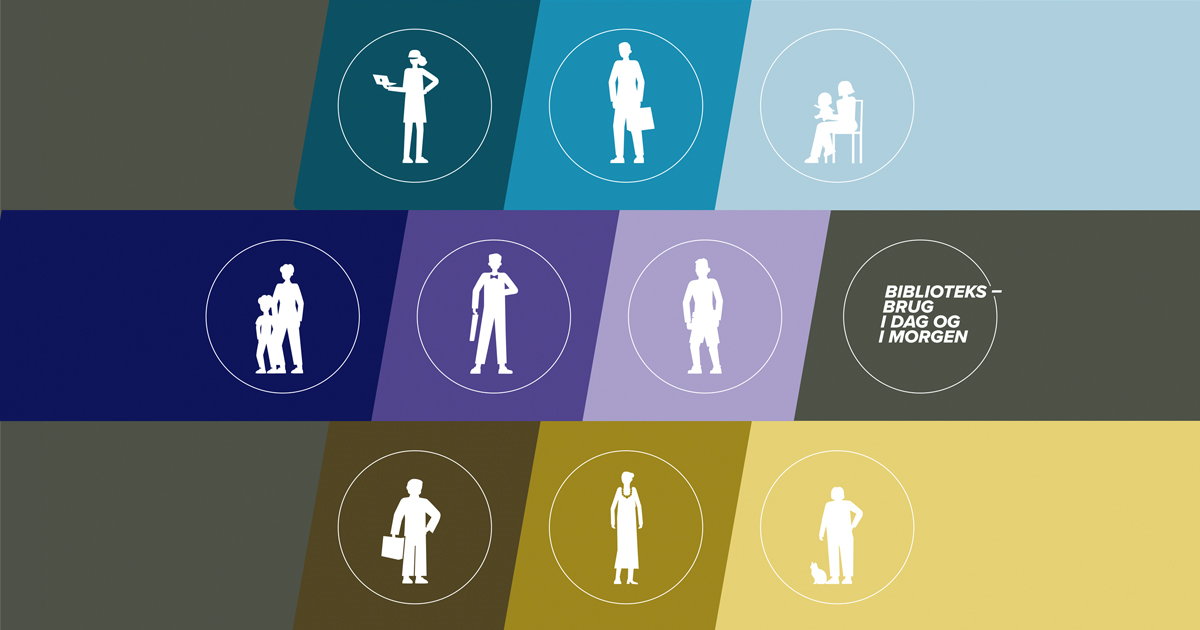 PRÆSENTATION AF SEGMENTERNE
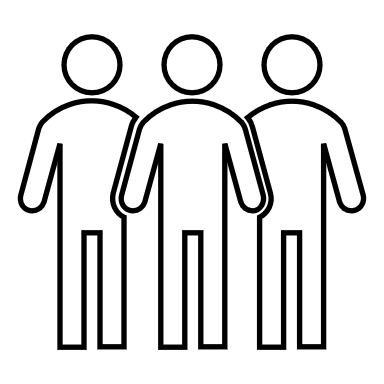 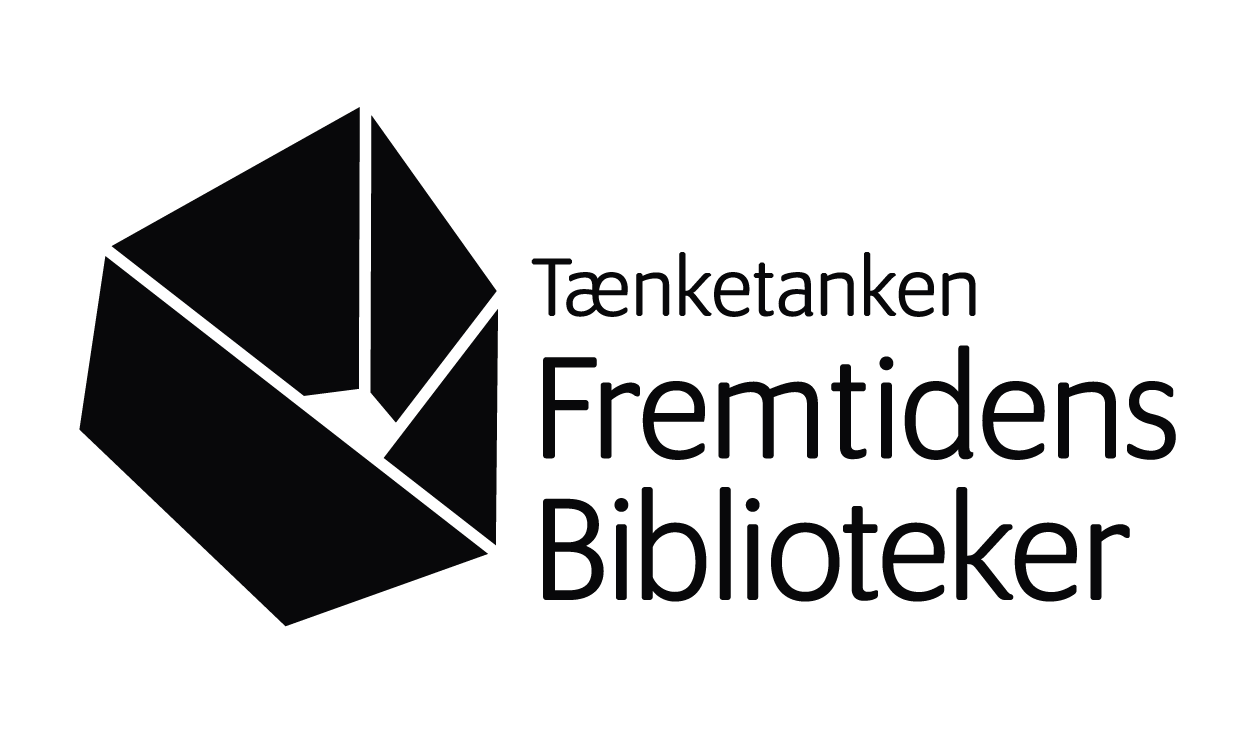 Segmenternes fordeling i befolkningen
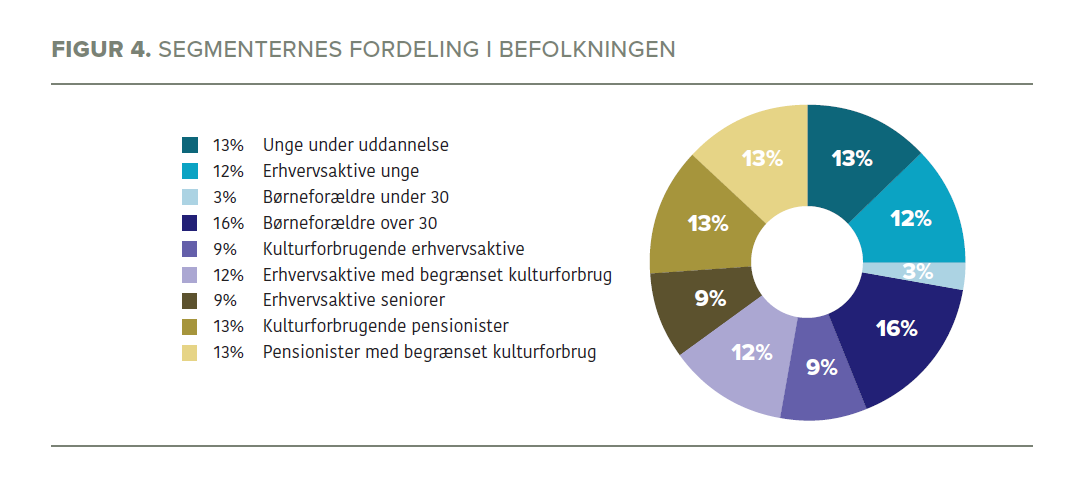 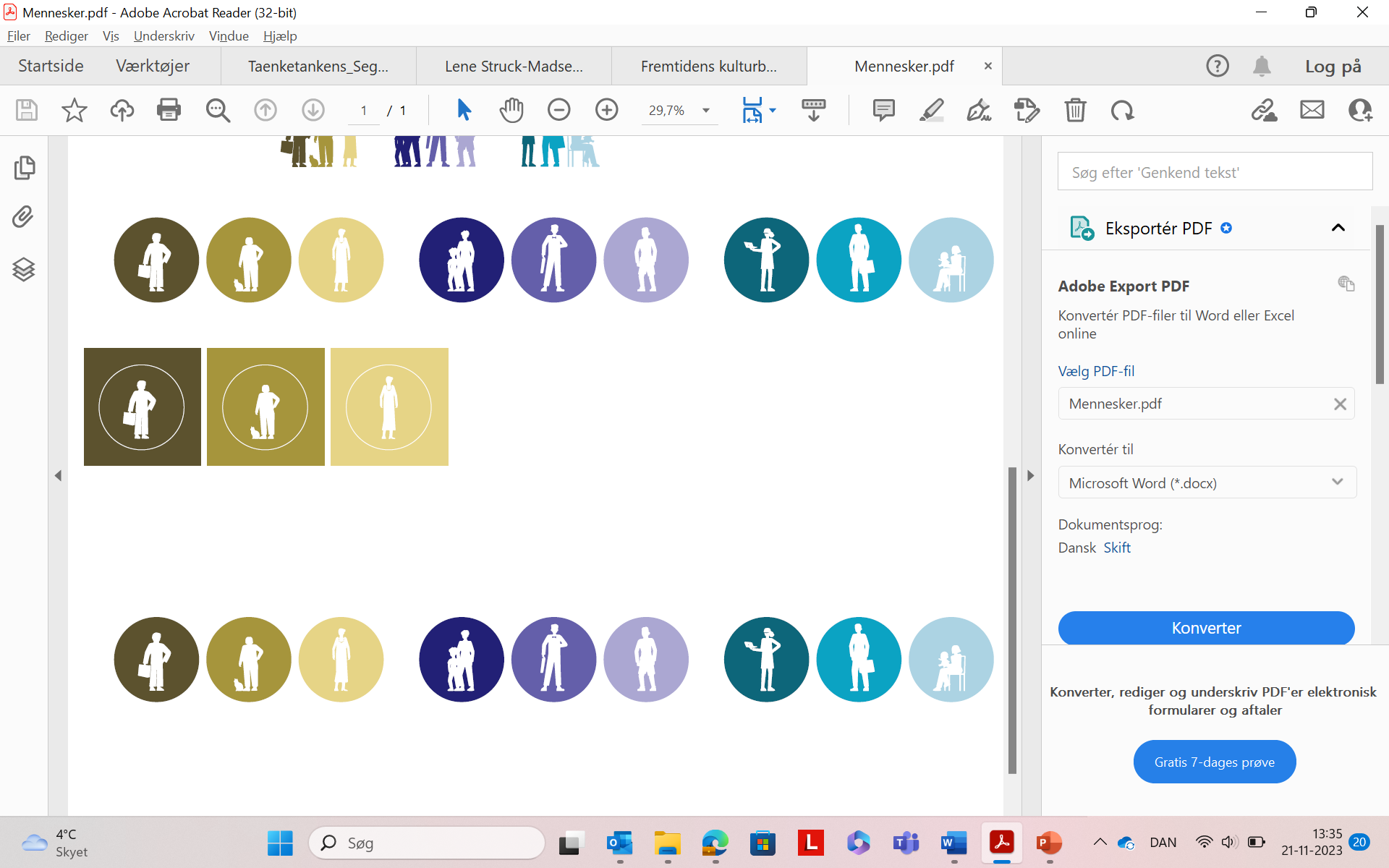 Seniorerne
Motivation til kultur- og biblioteksbrug
”Jeg kan godt lide fællesskabet ved foredrag, hvor man kan høre andres meninger og være fælles om noget. Men jeg kan også lide den individuelle nydelse ift. koncerter, hvor man bare sidder selv og nyder musikken.”
Kulturforbrugende pensionist
”Jeg går meget op i travsport. Det følger jeg med i på computeren. Jeg har nemlig selv gået til det. Og nogle gange tager jeg også ud på travbane. Det er for at være sammen med andre. Det er skønt også at se andre mennesker og snakke med dem.”
Pensionist med begrænset kulturforbrug
Store forskelle i biblioteksbrugen
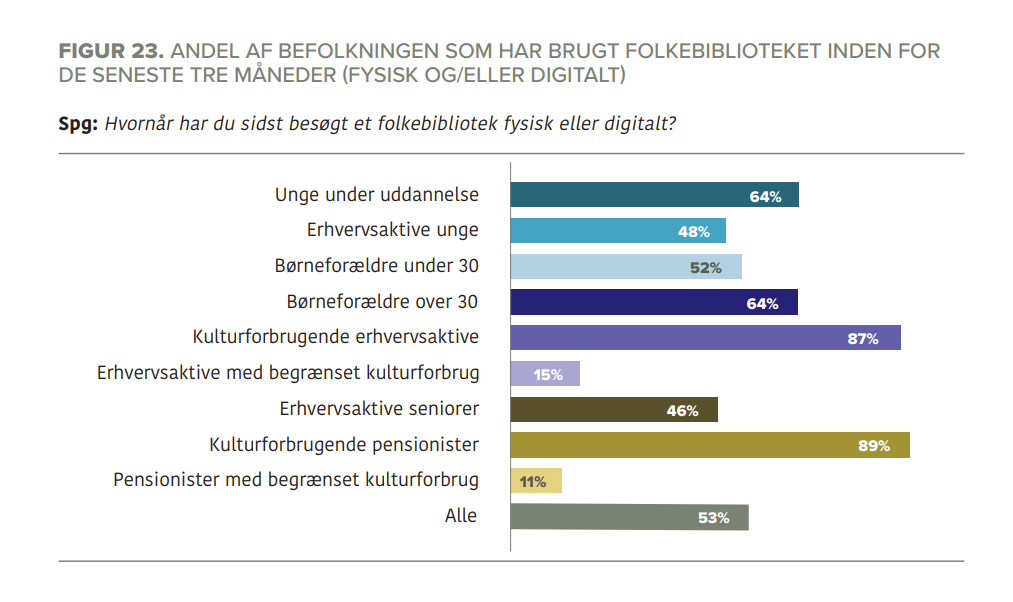 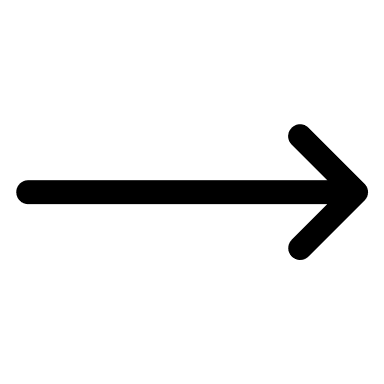 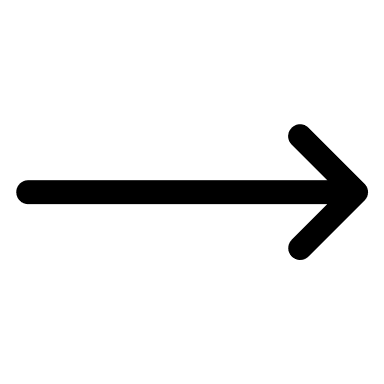 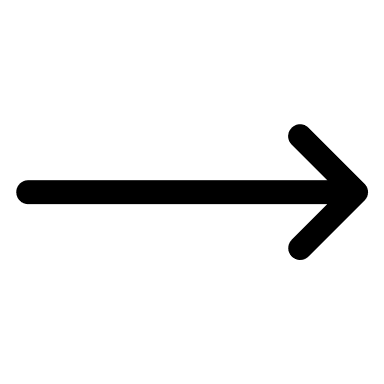 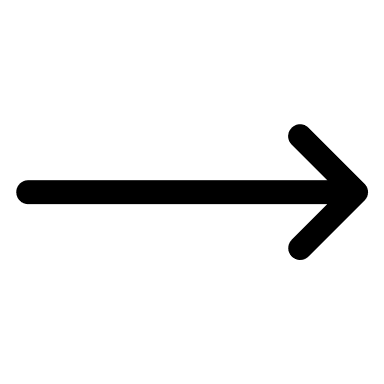 Primære brugsformål og motivation for brug
Ikke-brugere – hvad ved vi?
Uddannelse: Ofte kortere uddannelser, nogle ufaglærte, nogle førtidspensionister, efterlønnere og pensionister.
Kultur: Mindre positive stemt overfor kulturlivet og læser mindre end de øvrige segmenter.
Kultur handler om: At dele oplevelsen med deres nærmeste, indgå i et interessebaseret fællesskab eller opnå ny viden.
”Vi tager meget i biografen. Det er typisk for at hygge os. Mit kulturforbrug er primært for at have kvalitetstid med min kæreste. Hvis det er god musik, koncerter eller film, så er det rigtig godt. Jeg kan ikke forestille mig at bibliotekerne kan give kulturelle oplevelser på samme måde. Så skulle det være i forhold til kvalitetstiden sammen med hende”.
Erhvervsaktiv med begrænset kulturforbrug
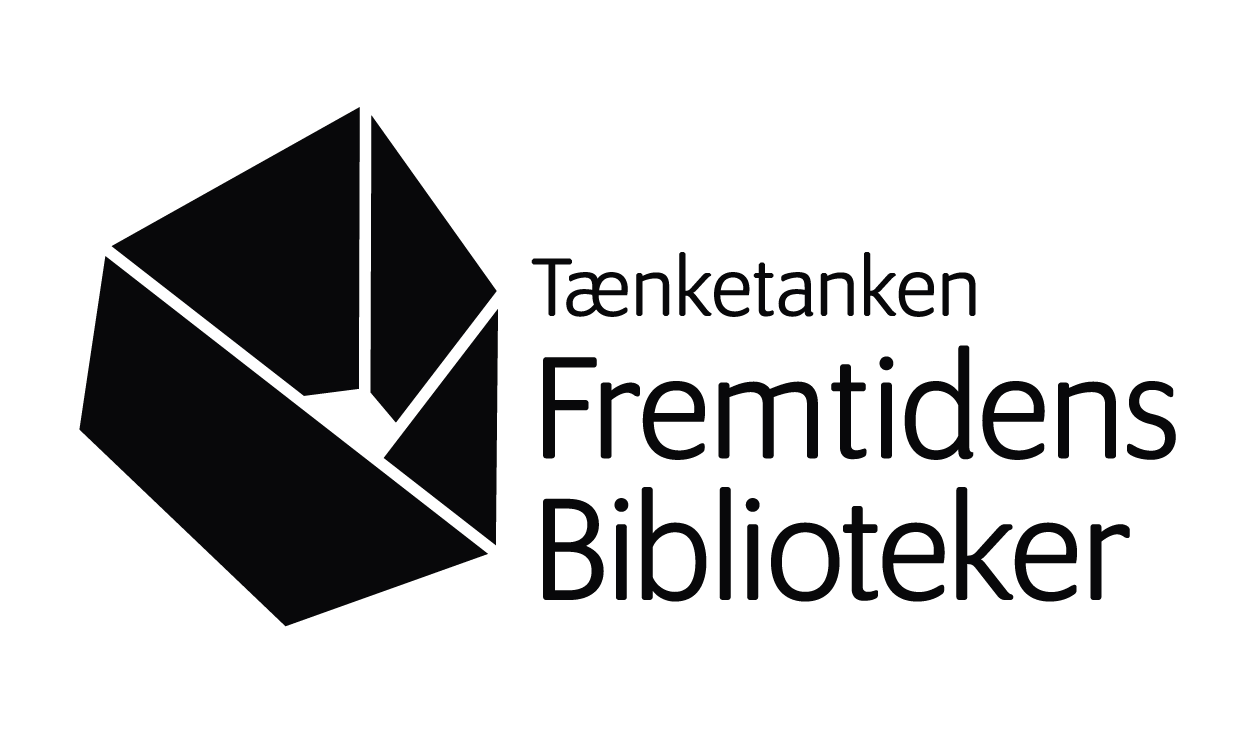 Ikke-brugere – hvad ved vi?
Biblioteket: Har lav personlig værdi for dem, men de oplever det har høj samfundsværdi.
Lavt kendskab til biblioteket: Har lavt kendskab til bibliotekstilbud og en traditionel forståelse af folkebiblioteket. Ser biblioteket som et sted til at finde information og låne fysiske bøger. De kender ikke det moderne folkebibliotek.
Inspiration til kultur- og biblioteksbrug: Går primært igennem venners anbefalinger og SoMe.
”Jeg kunne godt tænke mig at deltage i læsegrupper, hvor man kan snakke om bøger sammen med andre. Det kunne være meget spændende. Det gør, at man har nogen at snakke med ift. bøgernes indhold. Min mand gidet det ikke. Så det ville være rart, hvis jeg kunne tale om det med andre.” 
Pensionist med begrænset kulturforbrug
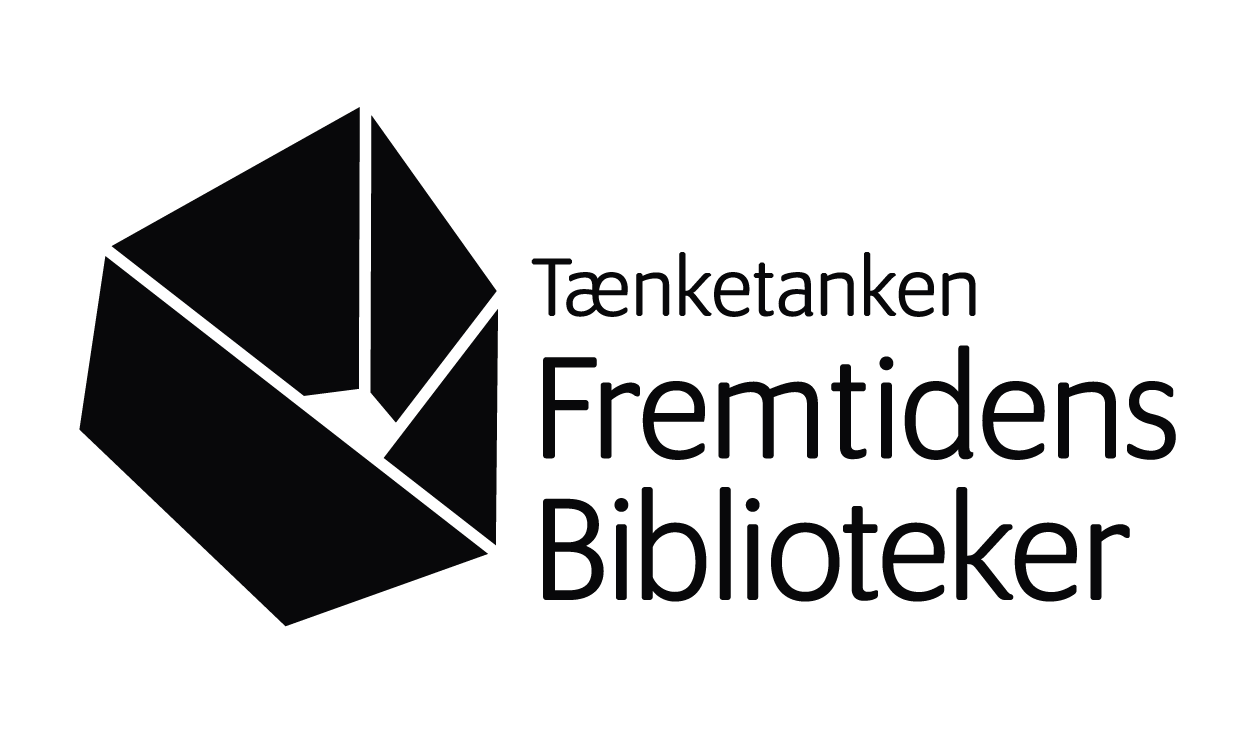 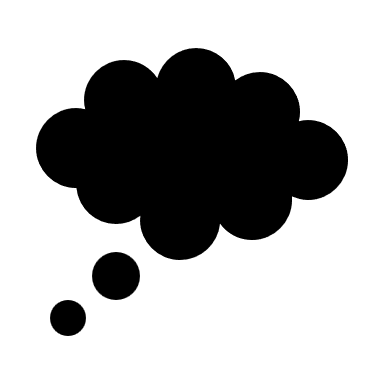 ARBEJDSSPØRGSMÅL TIL 
VIDERE REFLEKSION
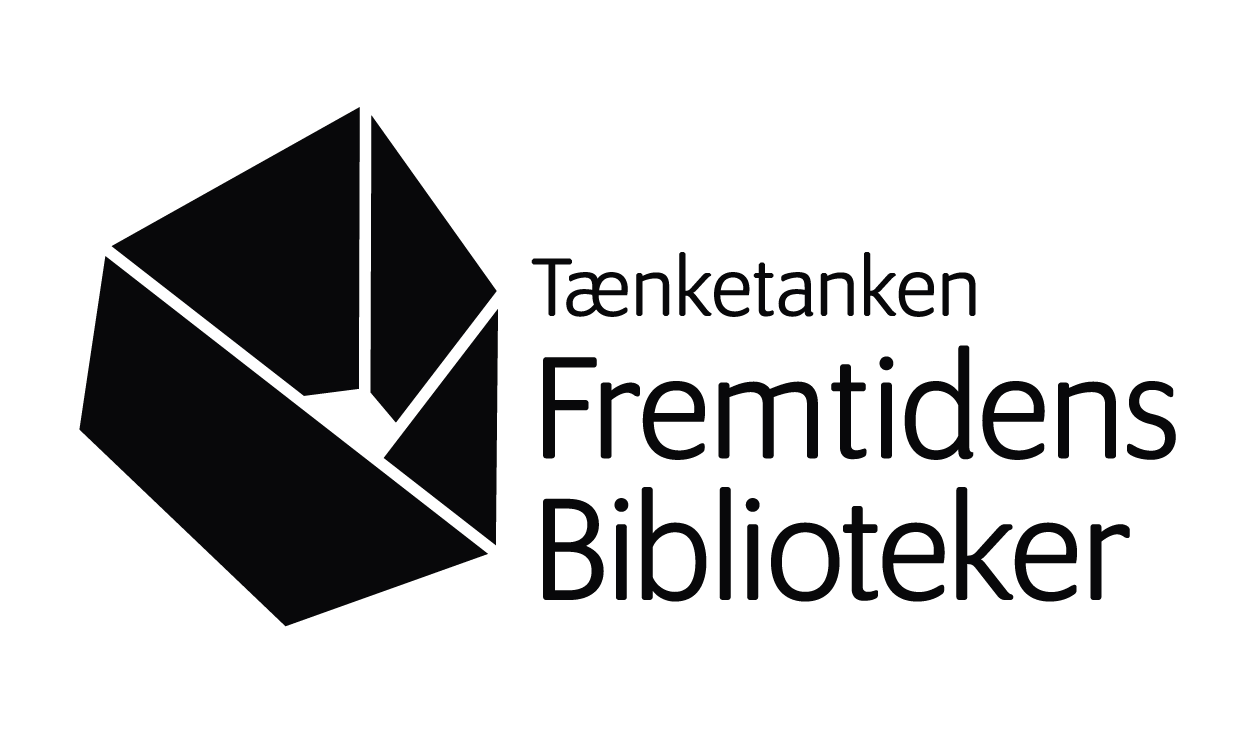 Arbejdsspørgsmål til refleksion
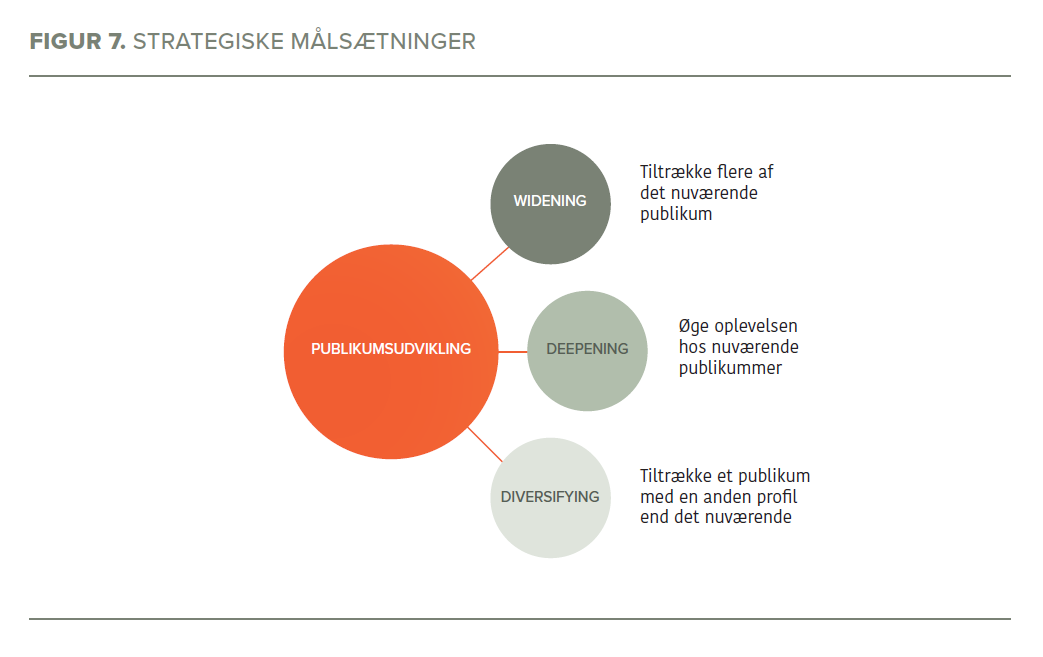 Hvad handler det om for jer?
At udvide den nuværende målgruppe (widening)?
At få den nuværende målgruppe til at komme oftere og/eller få en ”større” oplevelse (deepening)?
At få nye målgrupper (diversifying)?

Kilde: Applaus
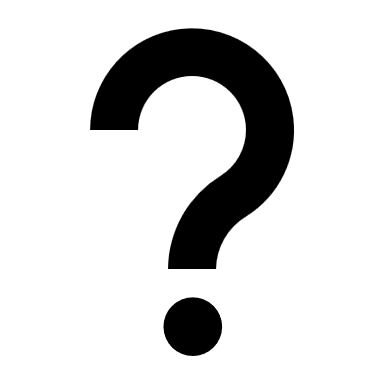 TID TIL SPØRGSMÅL
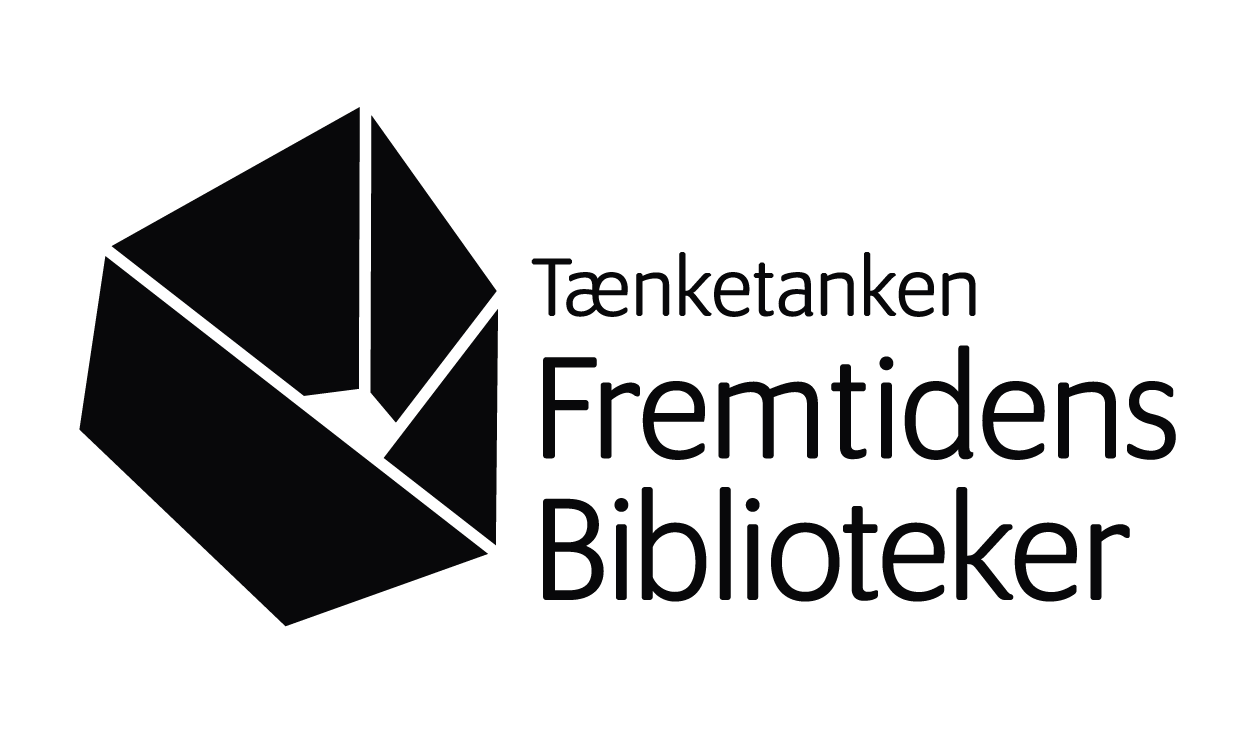